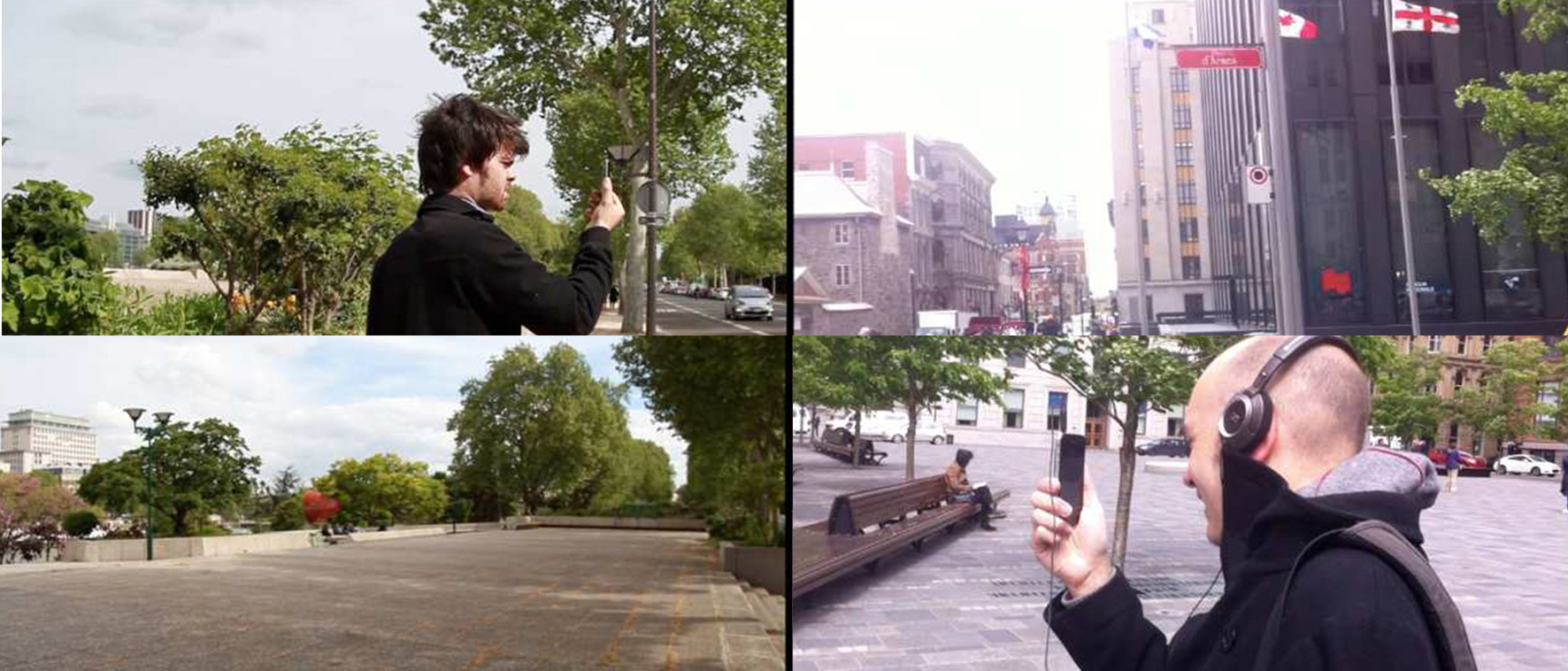 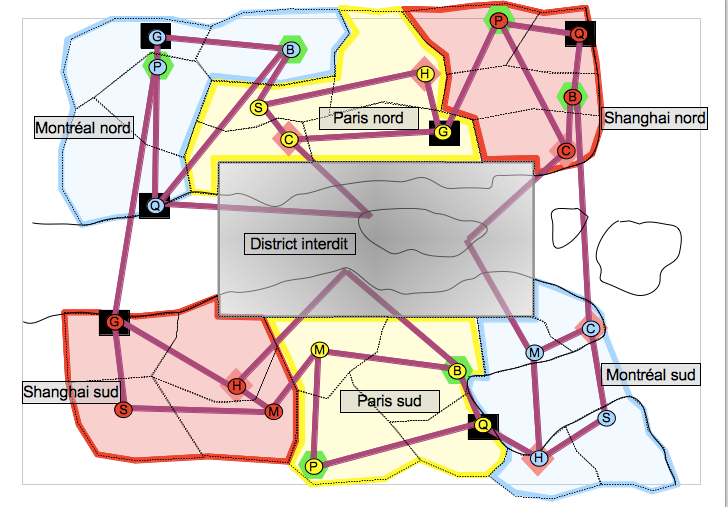 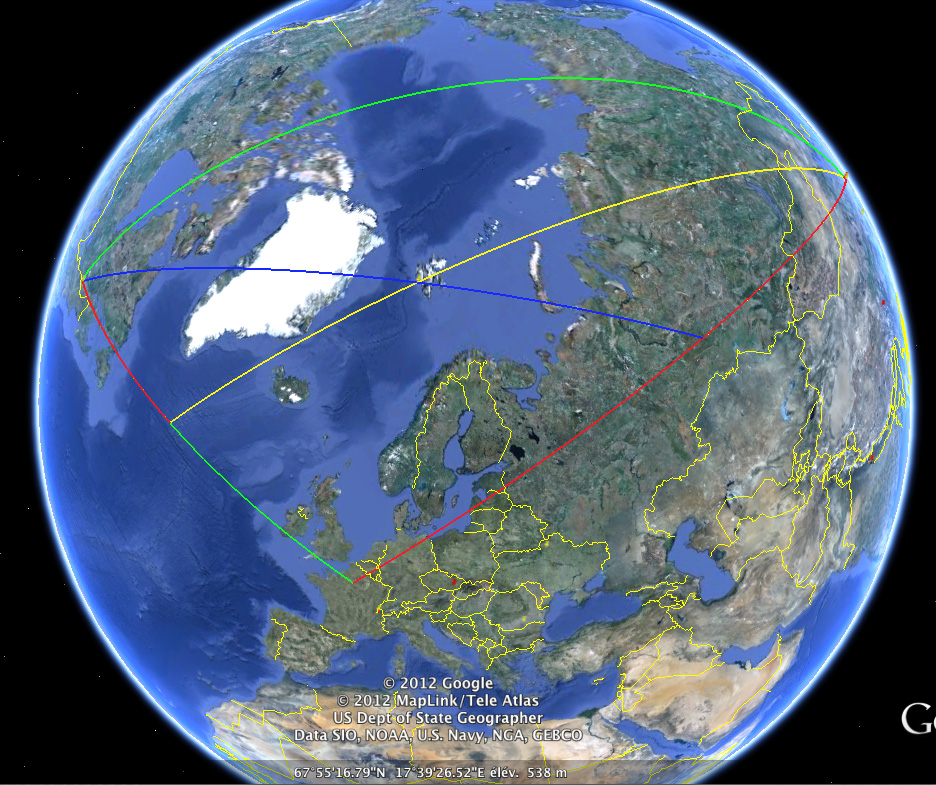 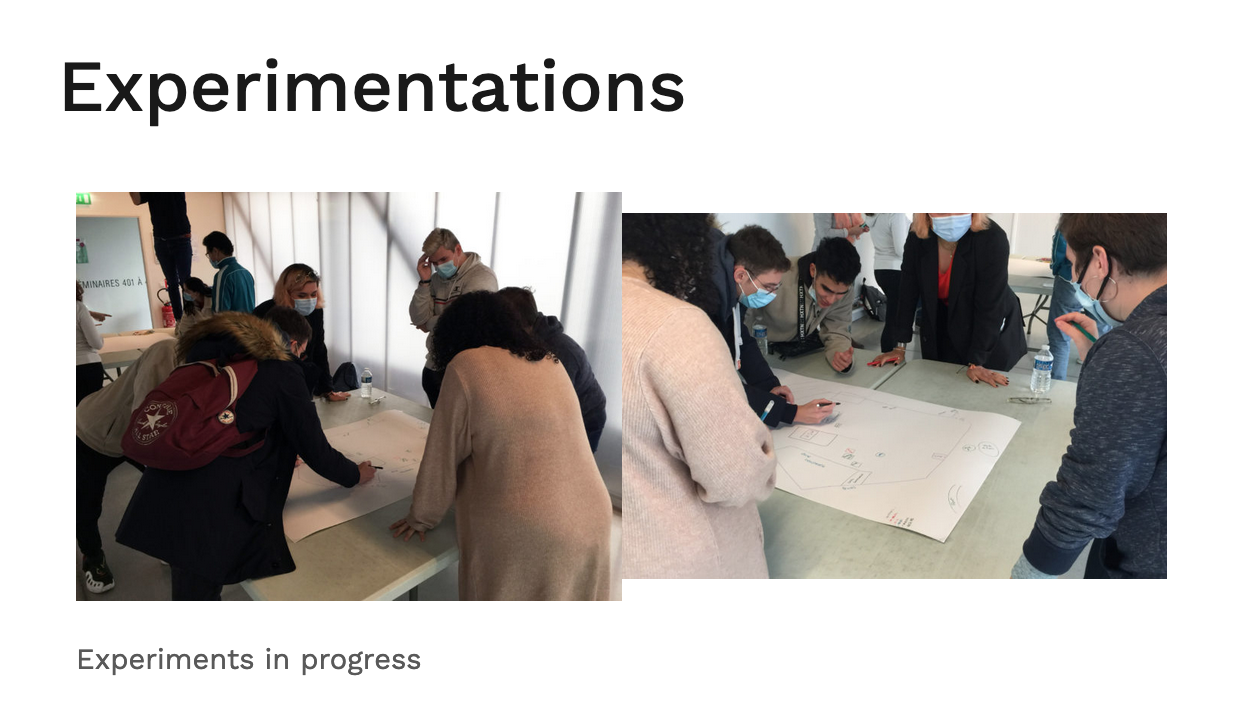 Fictions & interactions team / ORBE situated medias
https://fictions-et-interactions.net/
https://cores.pro
H U P A R E L: A WORLDWIDE CITY ART GAME AROUND THE WORLD
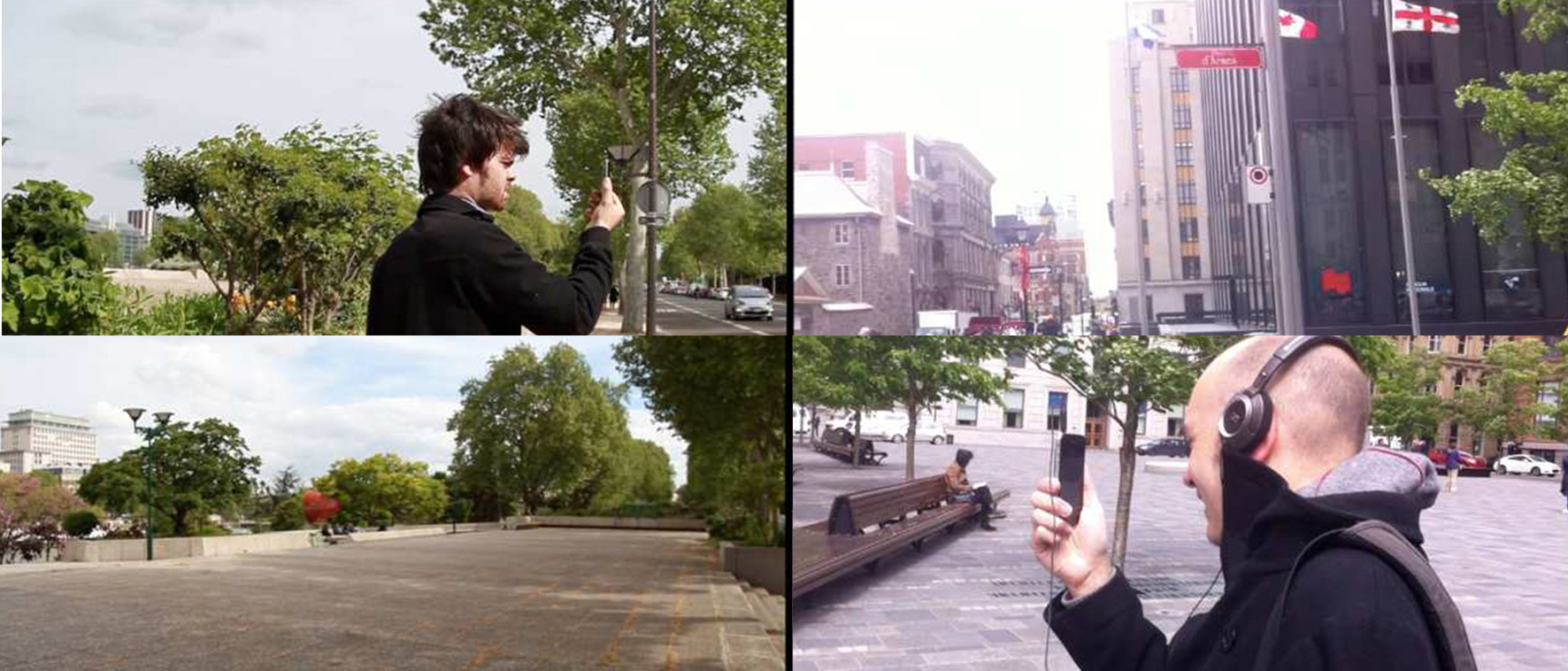 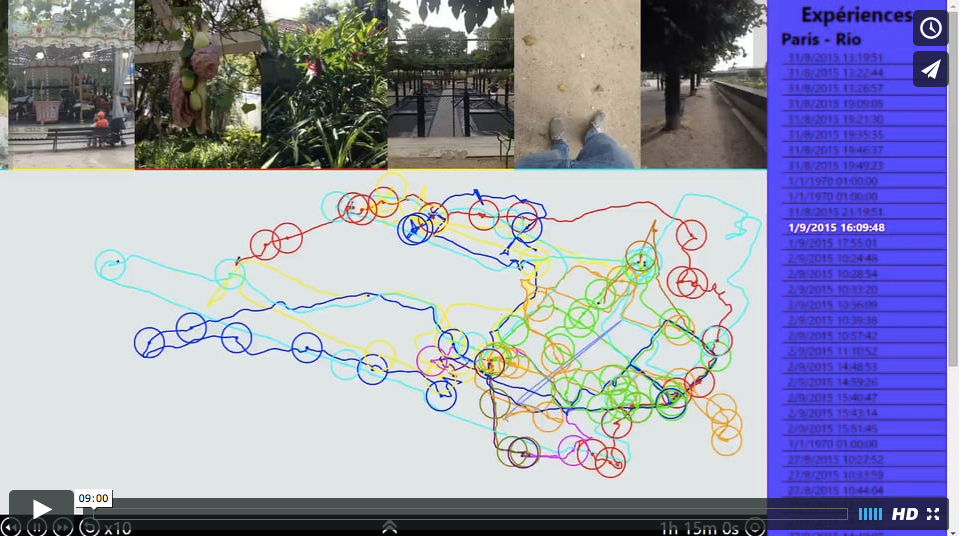 Bernard GUELTON – ANR CORES - Behaviours and collective spatial representations in urban areas interactions of artistic and scientific perspectivesRio : jardim botanico / Paris : jardin du Luxembourg